Welcome
-DAIDS Applied Research Training-
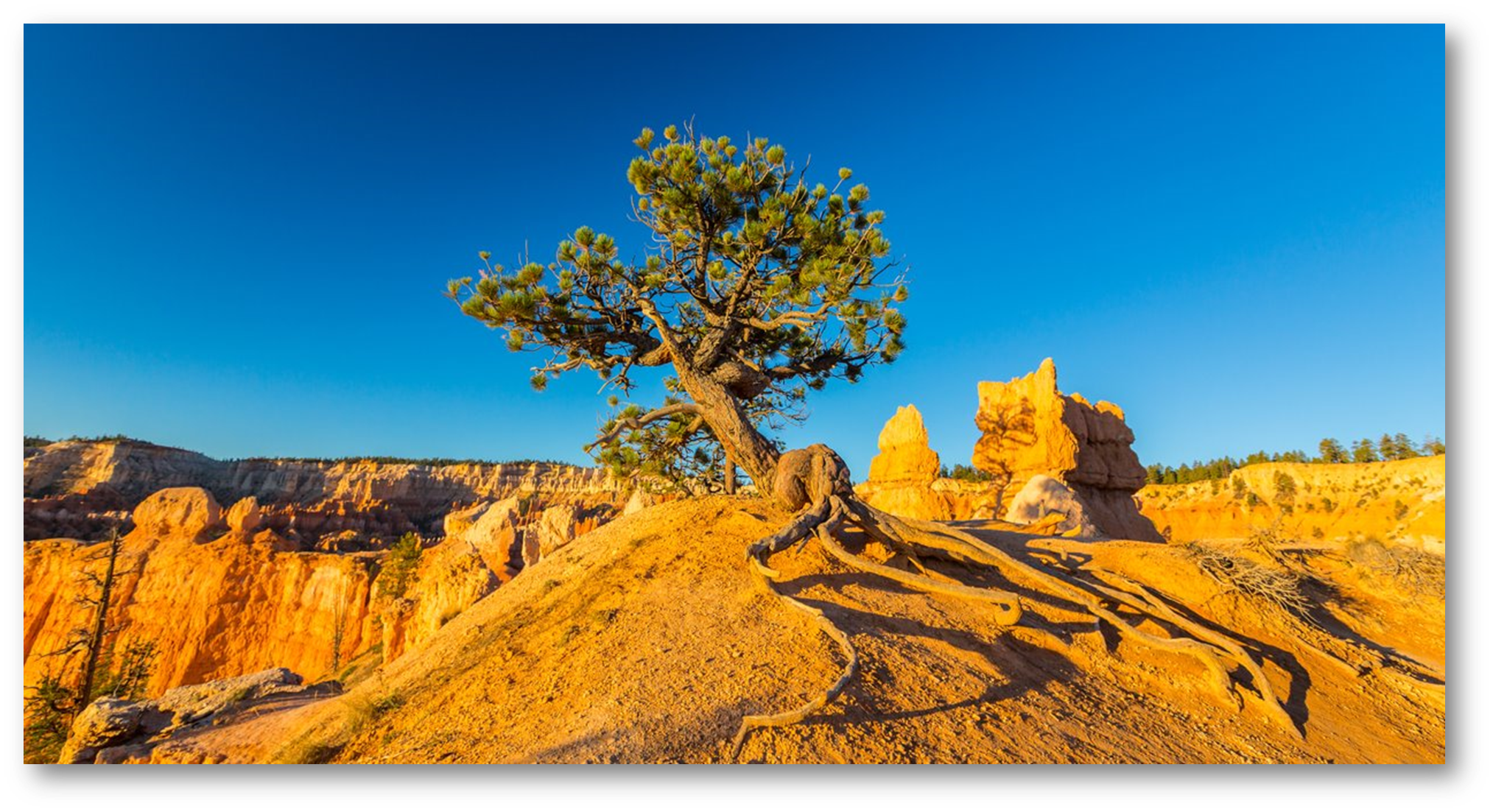 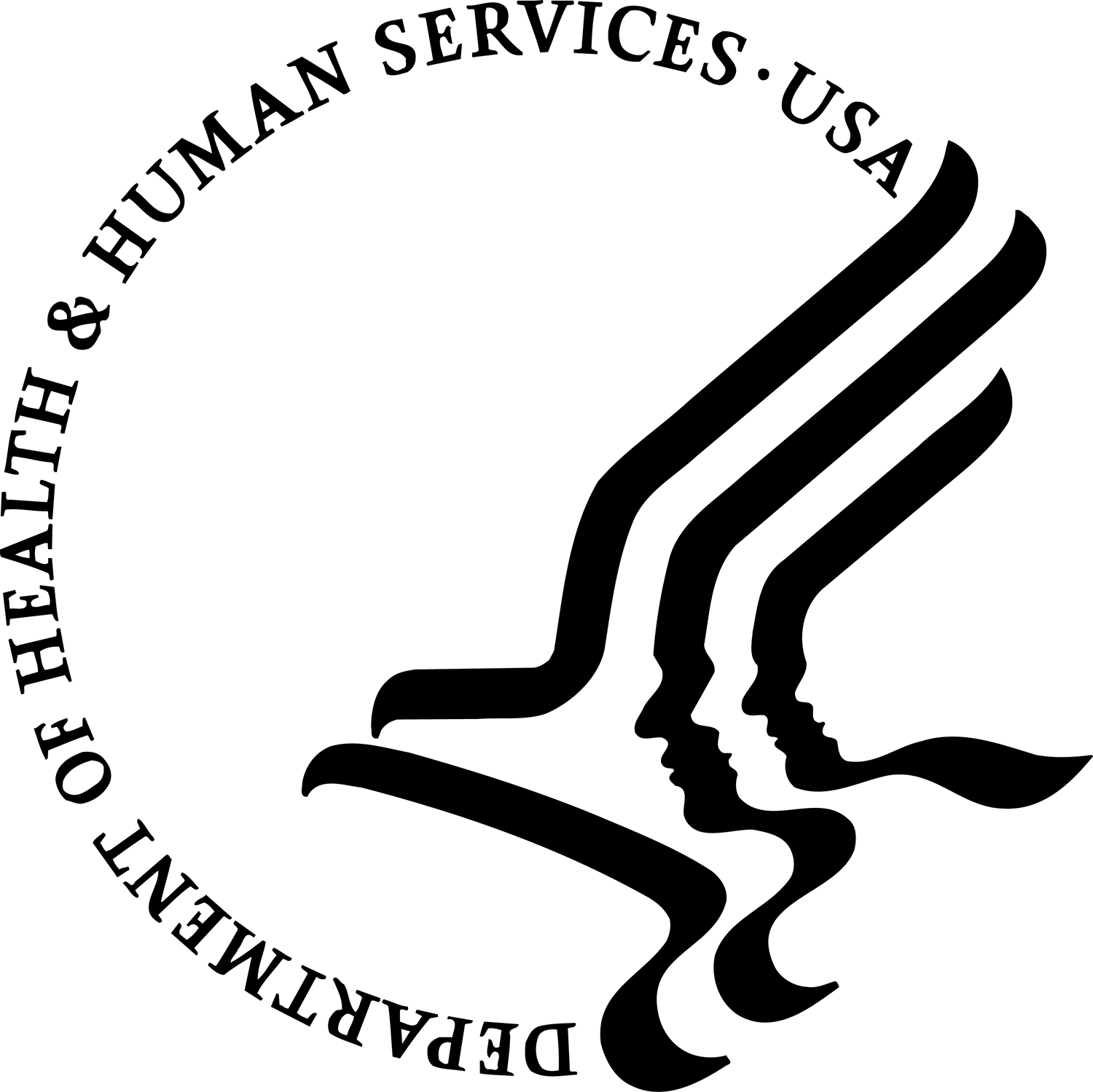 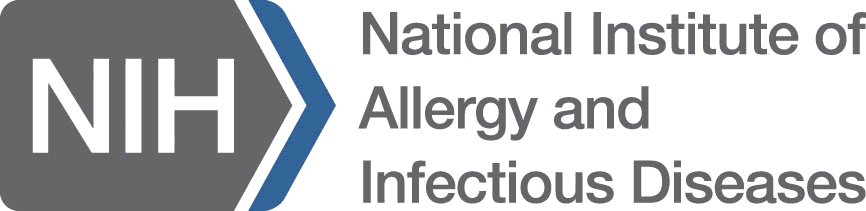 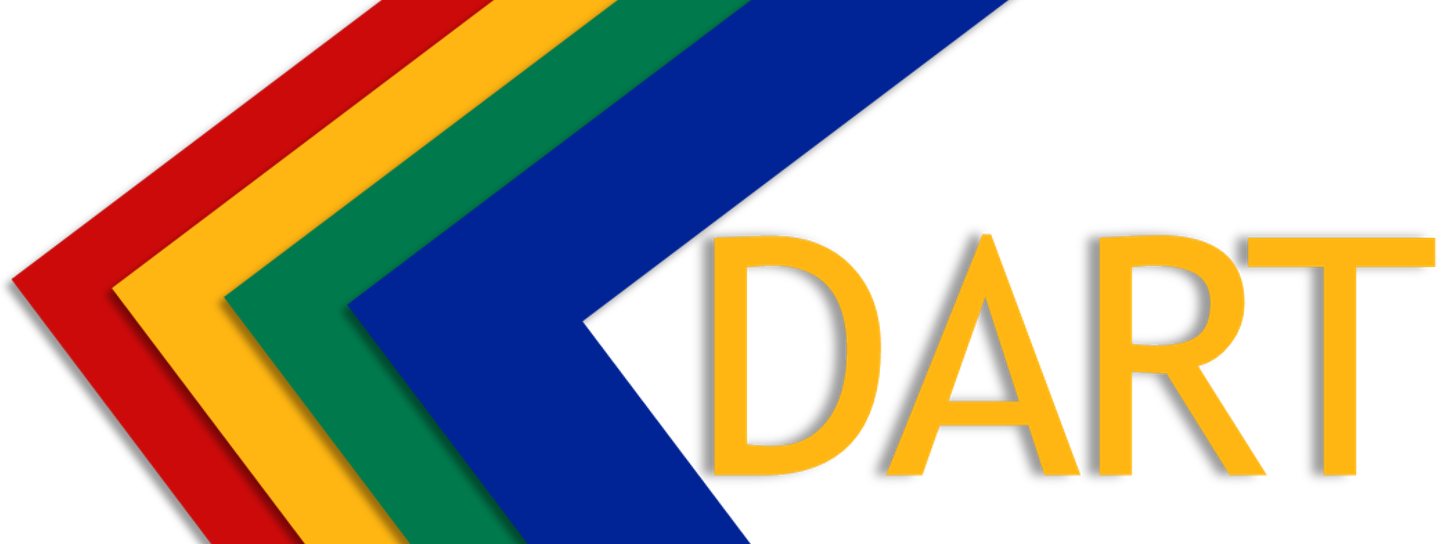 The views expressed in written conference materials or publications and by speakers and moderators at HHS-sponsored conferences do not necessarily reflect the official policies of the Department of Health and Human Services (HHS), nor does mention of trade names, commercial practices, or organizations imply endorsement by the U.S. Government.
Informed Consent
Activity Directions – ICF Process
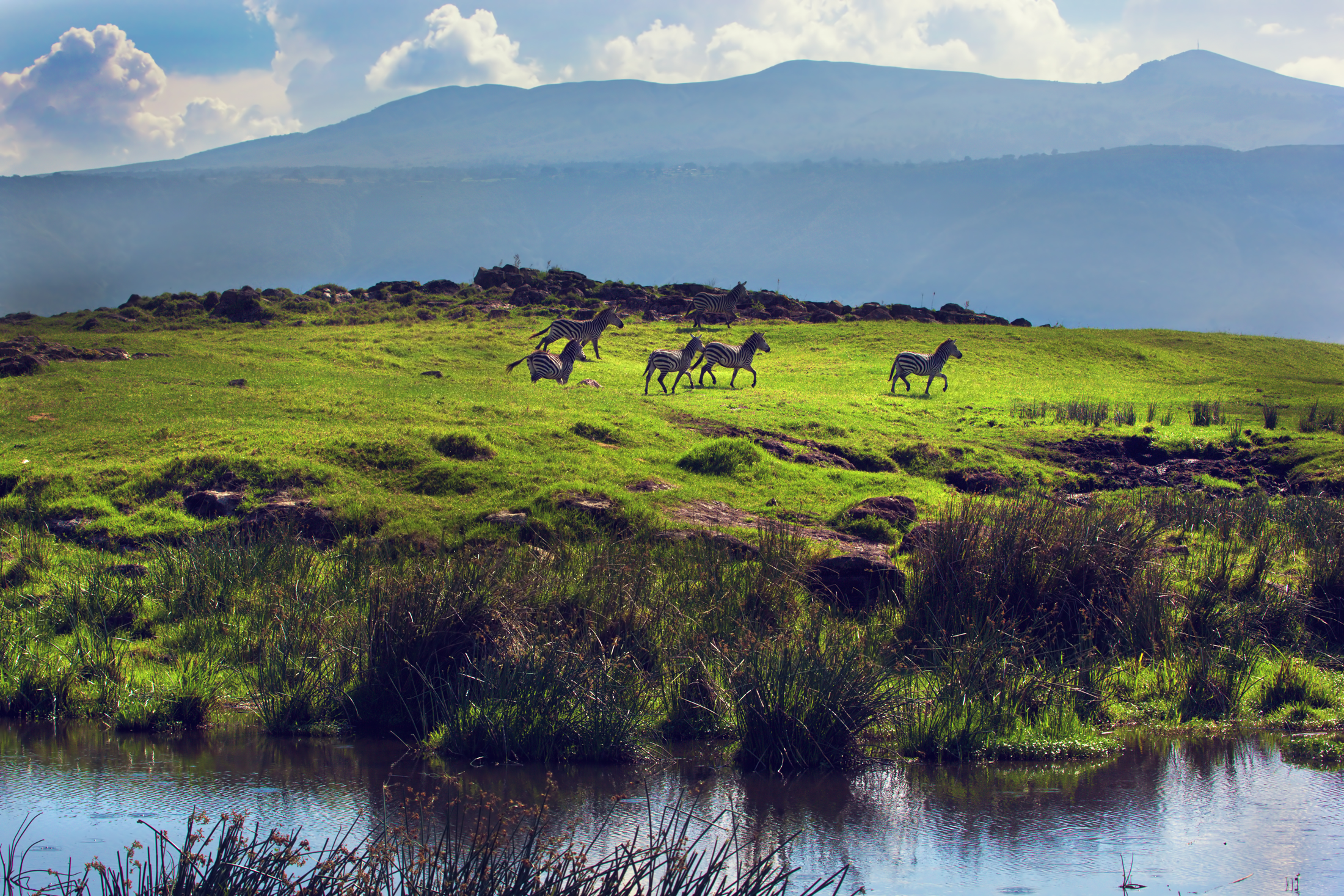 Best Practices: ICF
All pages of consent are present and reviewed with Subject
Use of most current IRB/EC-approved consent
Subject signs consent ‘prior’ to any study- related activities conducted
Consent is properly signed and dated by Subject, Consenter, and Witness (when needed)
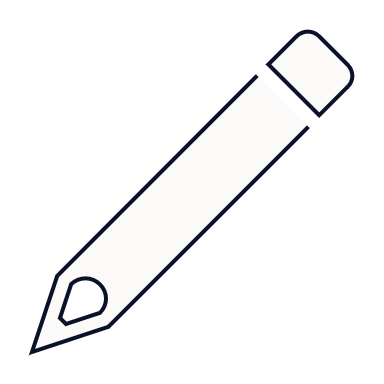 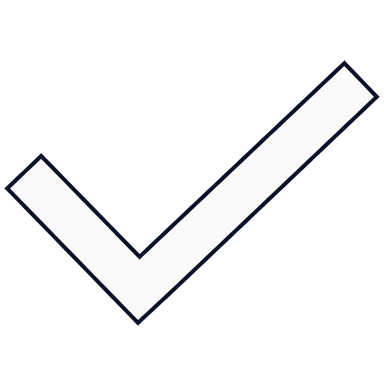 Proper ‘error correction’ should be used when consent is corrected/revised
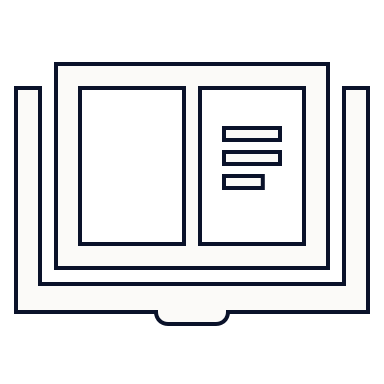 Consent is in a language understandable to Subject
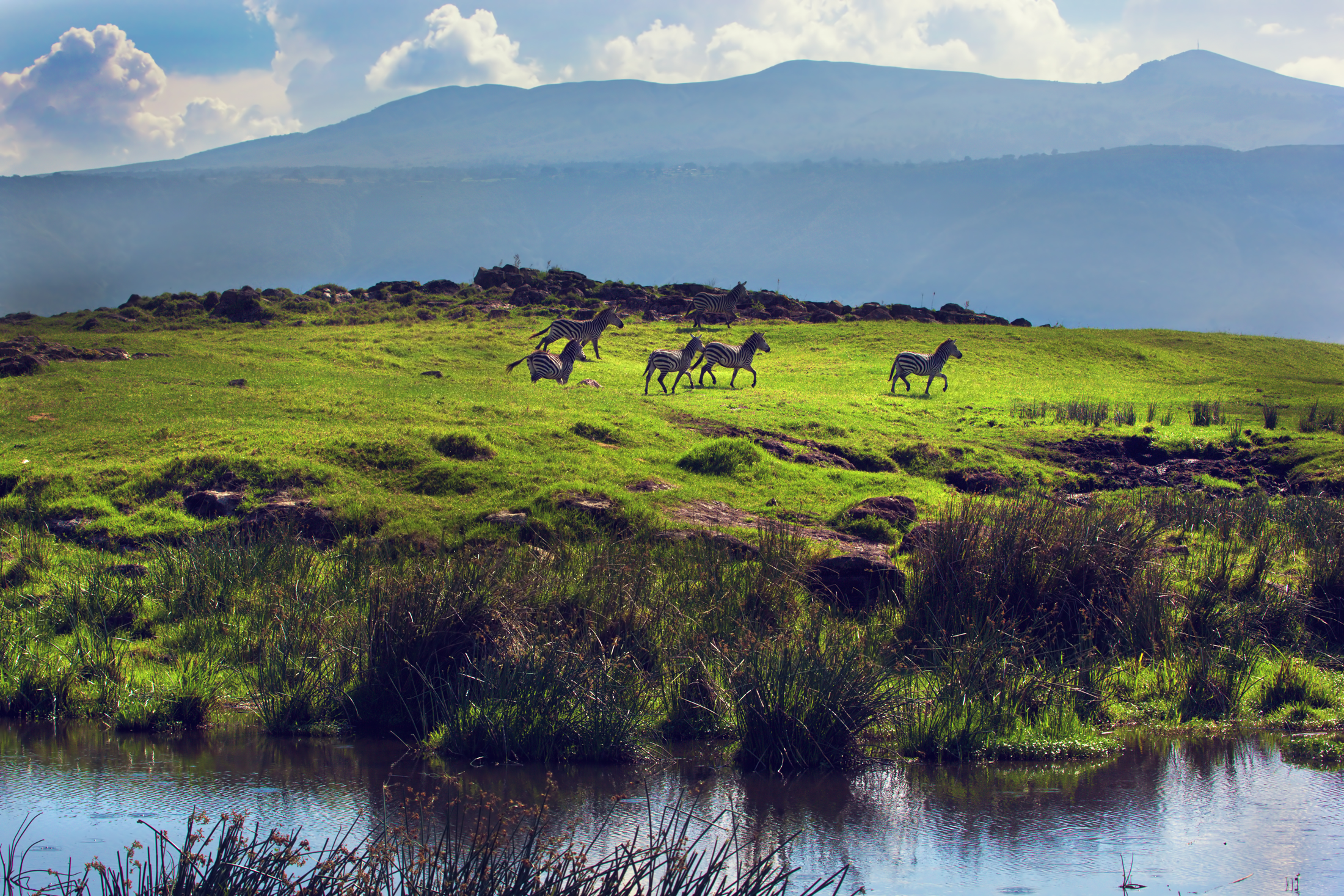 Best Practices: ICF
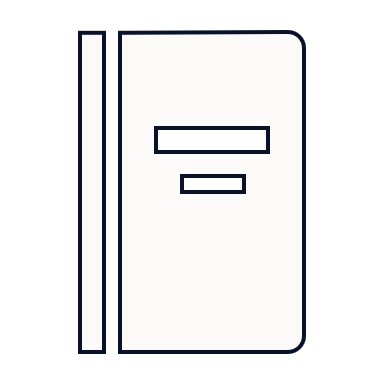 Complete ICF process documentation in subject’s record; consenting issues should be clearly documented; Note to File (NTF) should be used sparingly
Create or confirm policy on your site’s ICF process
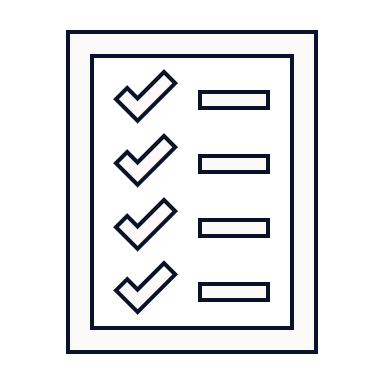 Evidence of ‘Consenting Staff Training’ should be verified
Complete ICF must be kept in Investigator Site File (ISF)
A copy of the consent is offered to the Subject